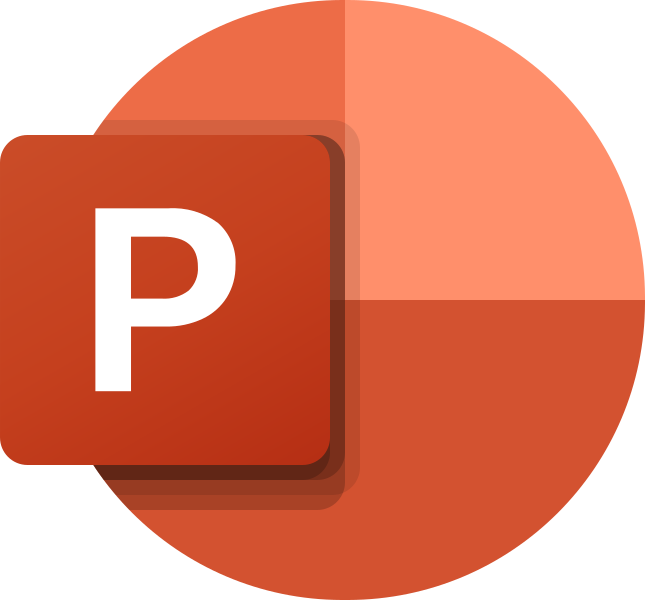 Folien mit festem 
Hintergrund
Fragen und Kugeln  Flexibel
Dieses Material steht unter der Creative-Commons-LizenzNamensnennung – Weitergabe unter gleichen Bedingungen
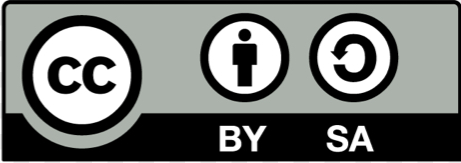 Tobias Krah #schule-digital.com
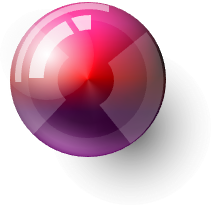 Wie fühlst du dich heute Morgen?
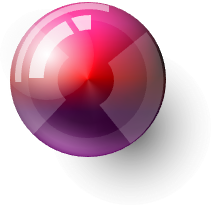 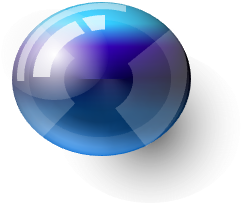 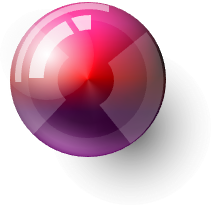 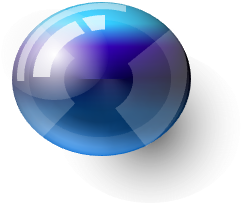 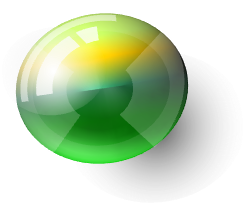 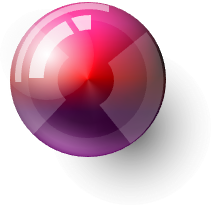 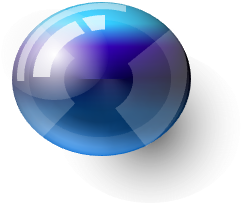 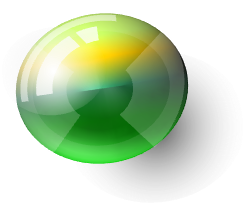 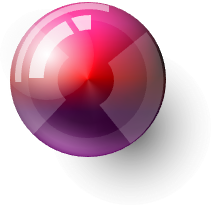 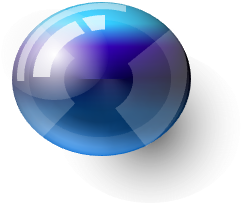 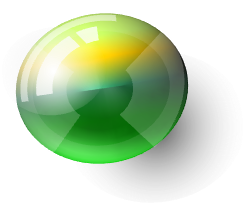 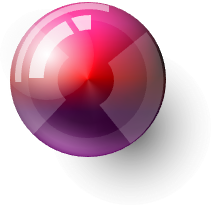 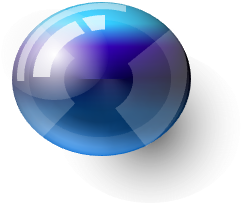 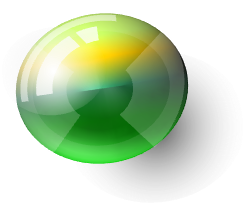 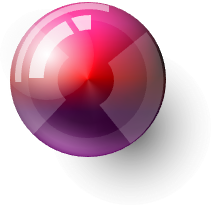 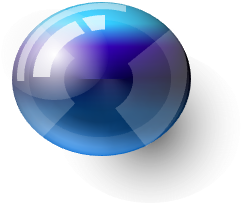 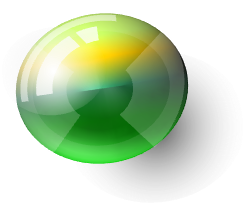 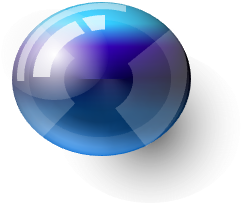 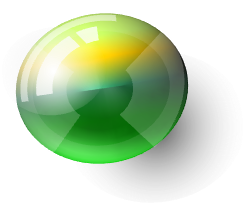 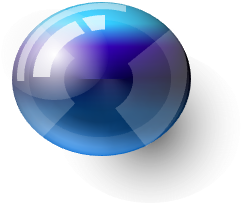 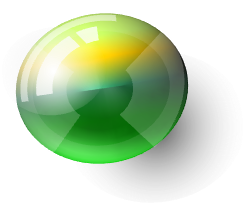 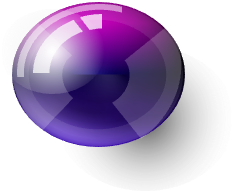 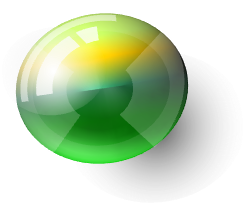 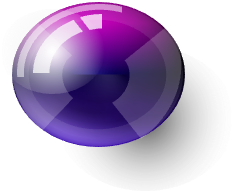 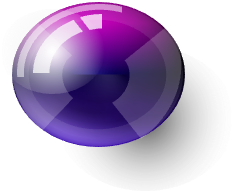 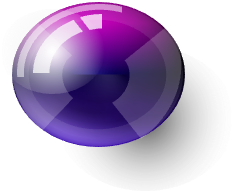 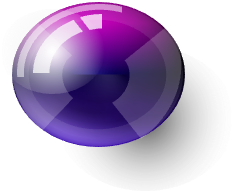 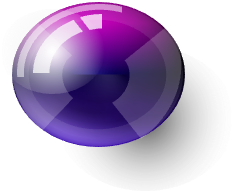 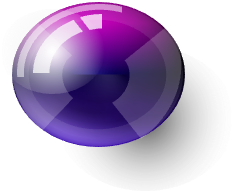 Stimmungsbarometer
Wie waren die ersten zwei Wochen im Distanzunterricht?
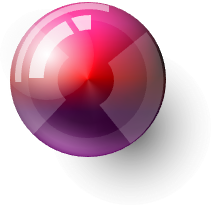 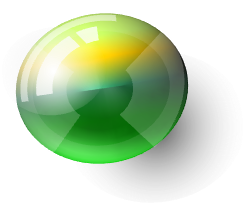 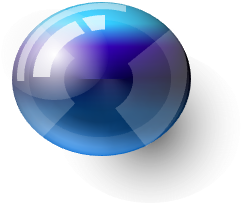 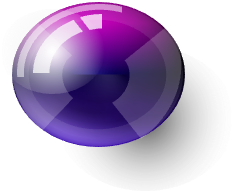 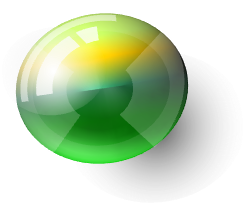 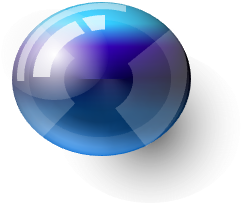 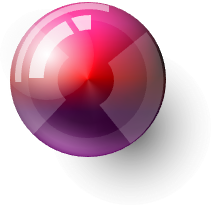 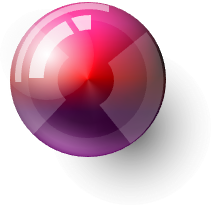 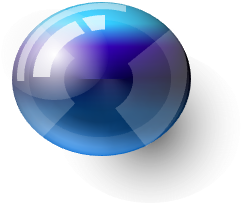 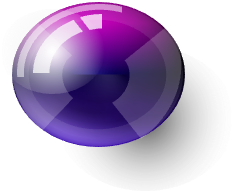 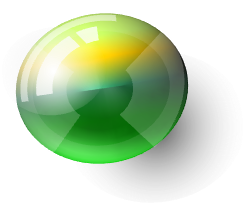 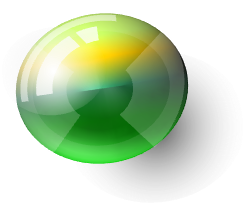 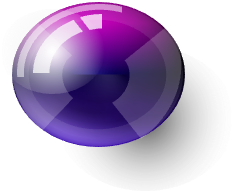 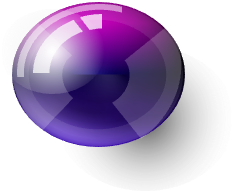 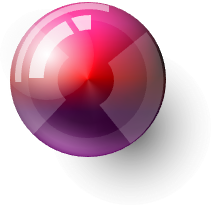 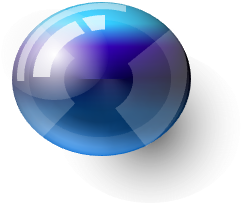 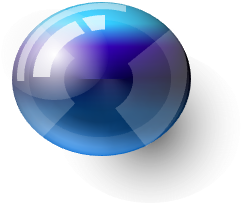 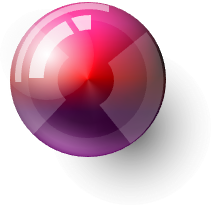 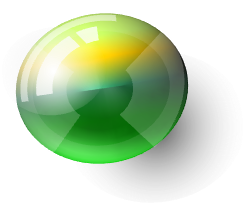 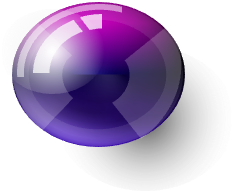 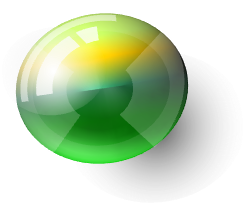 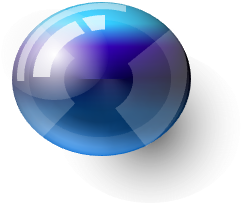 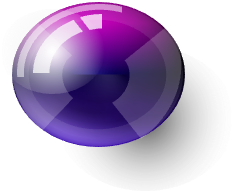 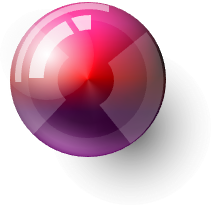 Ist die Aussage richtig oder falsch?
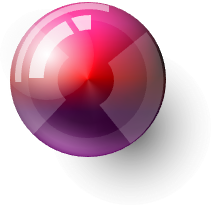 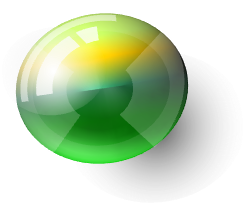 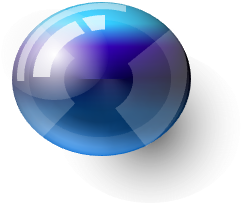 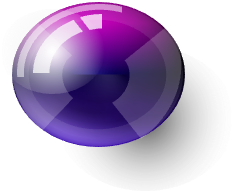 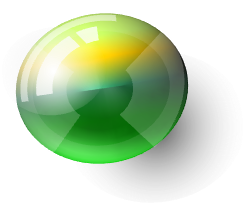 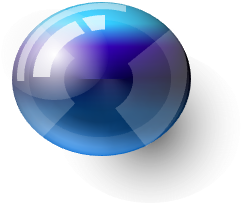 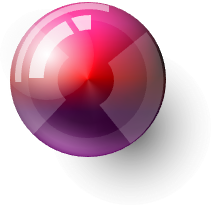 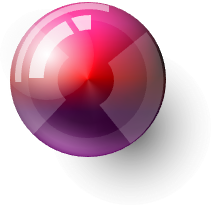 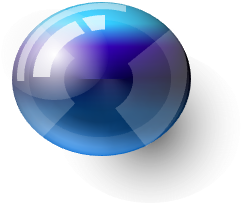 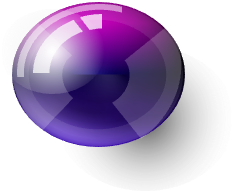 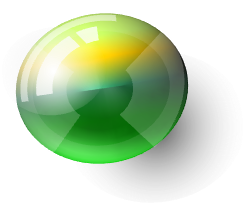 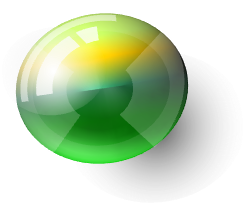 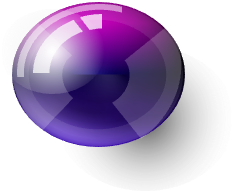 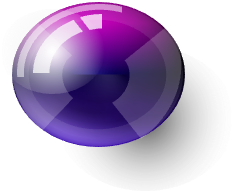 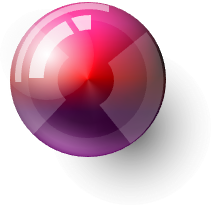 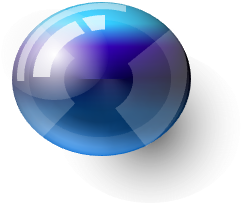 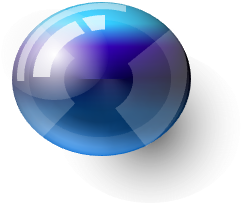 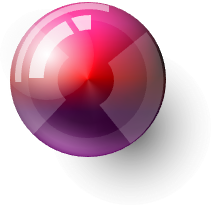 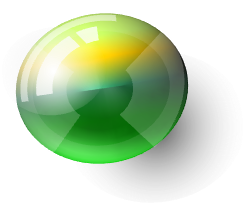 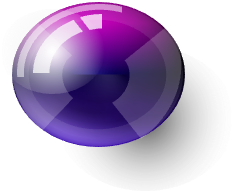 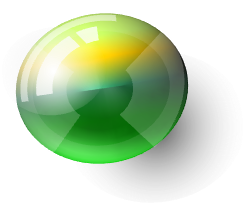 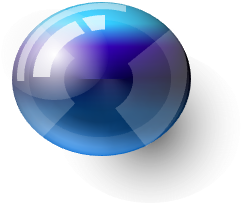 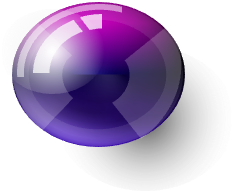 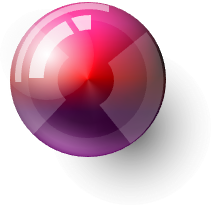 Entscheide dich für eine Antwort. Ziehe dazu eine Kugel auf deine gewählte Farbe.
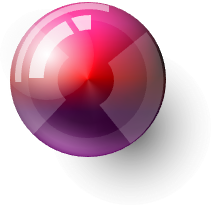 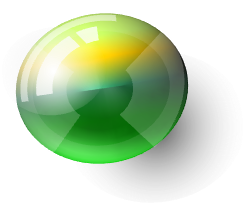 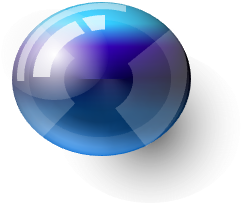 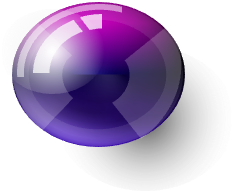 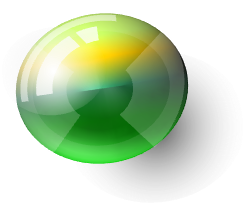 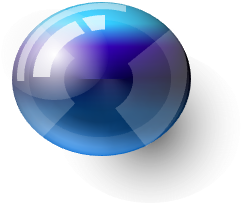 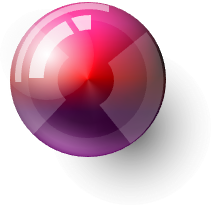 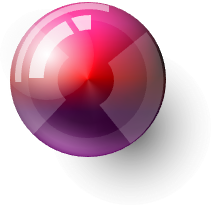 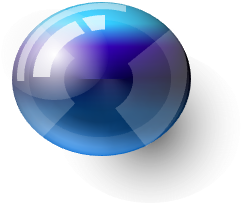 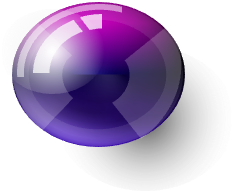 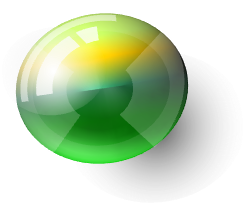 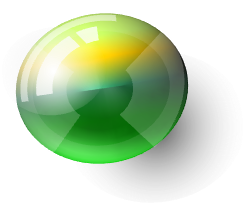 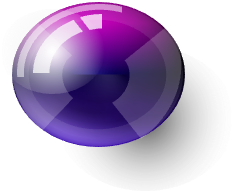 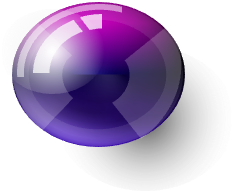 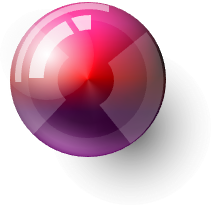 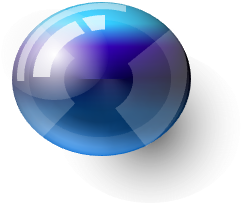 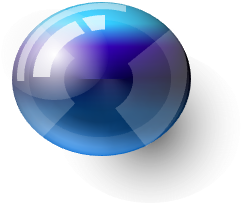 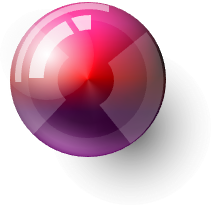 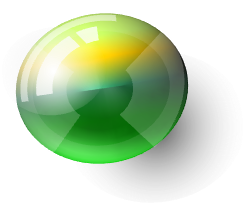 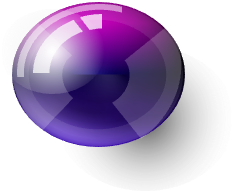 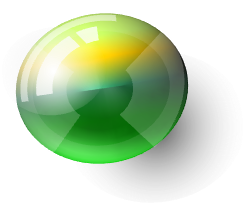 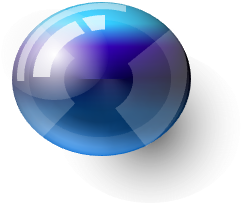 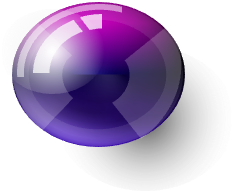 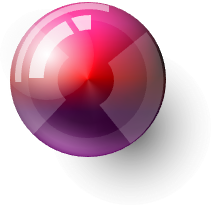 Bei welcher Aufgabe bist du gerade?
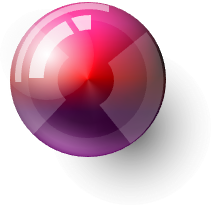 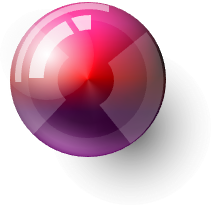 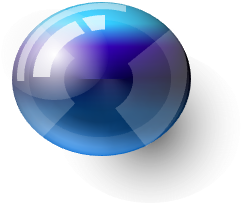 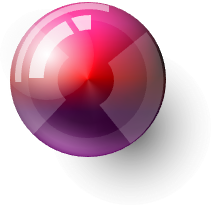 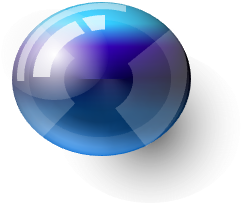 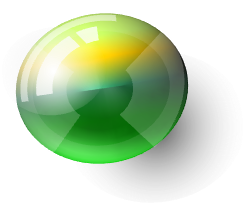 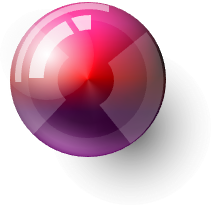 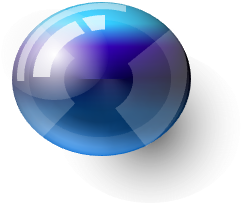 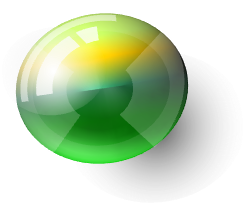 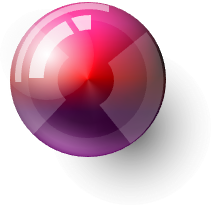 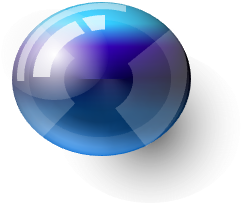 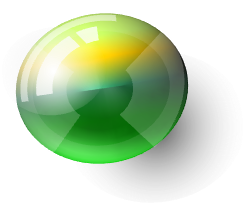 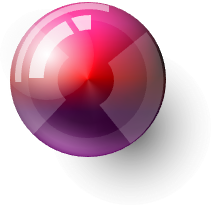 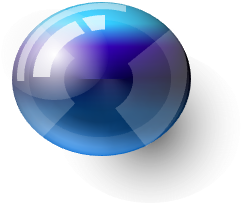 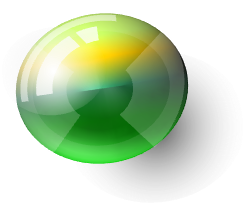 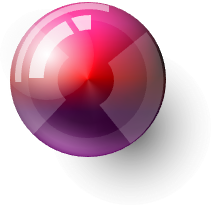 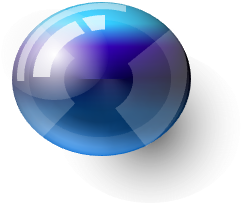 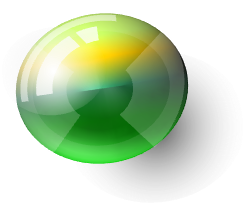 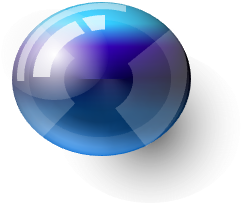 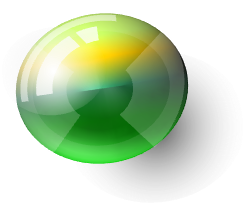 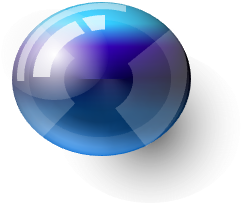 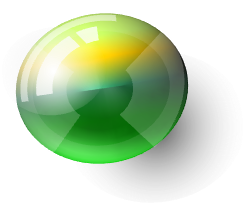 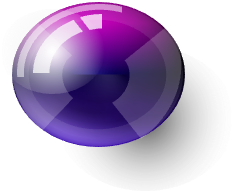 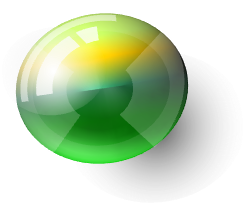 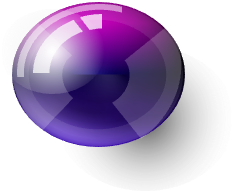 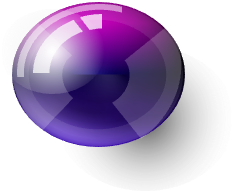 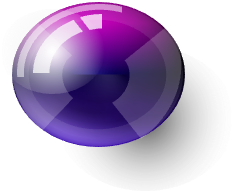 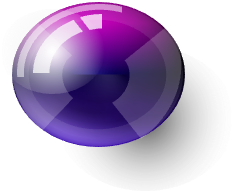 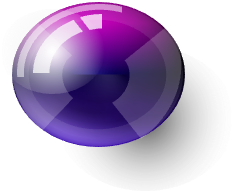 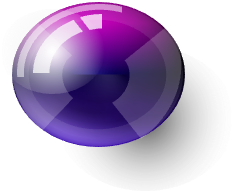 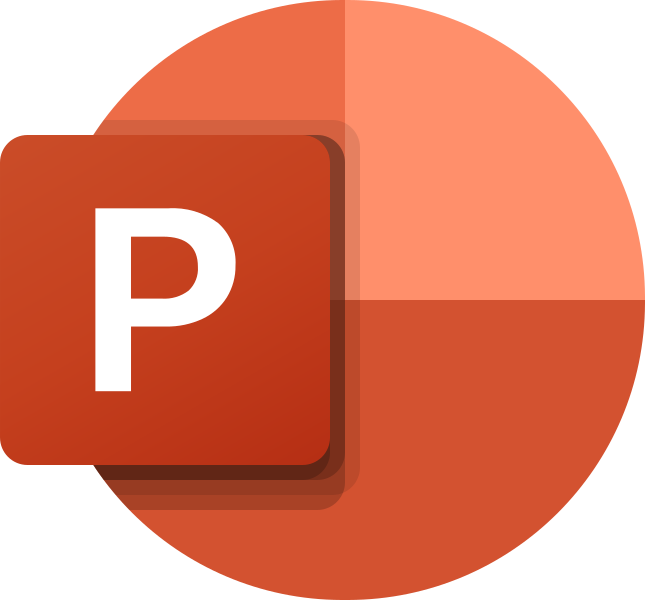 Powerpoint goes
live Activation
 Komplett editierbar
Dieses Material steht unter der Creative-Commons-LizenzNamensnennung – Weitergabe unter gleichen Bedingungen
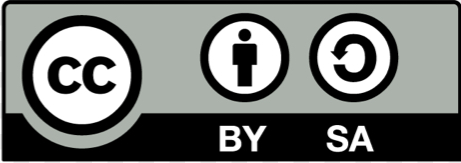 Tobias Krah #schule-digital.com
Entscheide dich für eine Antwort. Ziehe dazu eine Kugel auf deine gewählte Farbe.
Activation
Stimmungsbarometer
Wie waren die ersten zwei Wochen im Distanzunterricht?
Ganz okay.
Super! Ich konnte im Schlafanzug arbeiten.
Activation
Anstrengend! Wir haben zu viele Aufgaben.
Langweilig. Zu wenig Aufgaben
Ist die Aussage richtig oder falsch?
richtig
falsch
Activation
Wie fühlst du dich heute Morgen?
VIER
💪
🤔
FÜNF
ZEHN
DREI
😎
😔
🤗
NEUN
SECHS
ACHT
🥱
😁
🤩
ZWEI
SIEBEN
😴
😏
EINS
Bei welcher Aufgabe bist du gerade?
VIER
💪
😃
FÜNF
ZEHN
DREI
😎
😊
😂
NEUN
SECHS
ACHT
🤔
😋
😅
ZWEI
SIEBEN
🙄
😏
EINS
Deine Meinung ist gefragt. Beschrifte das Post It.